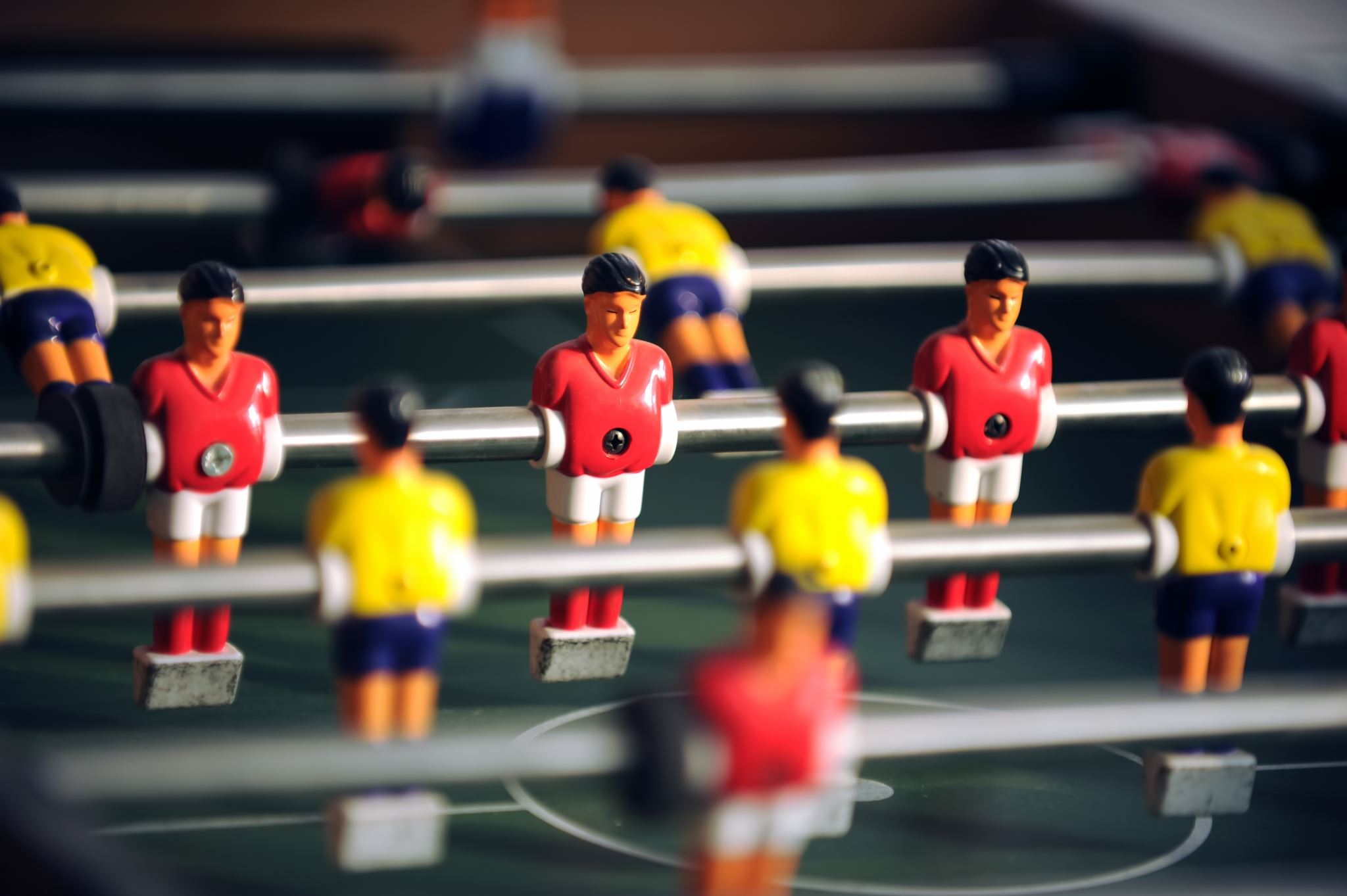 Sociální psychologie ve sportuseminár
Mgr. et Mgr. Petra Pačesová, PhD.

petra.pacesova@fsps.muni.cz

Fakulta sportovních studií, Masarykova Univerzita v Brne
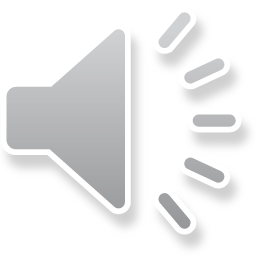 Motivácia športovca
Výkonová nekonzistencia?
Môže viesť k premotivovanosti
(snaha „zlomiť nezdary“)
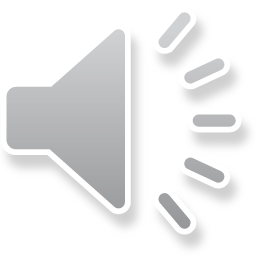 Ako na to?
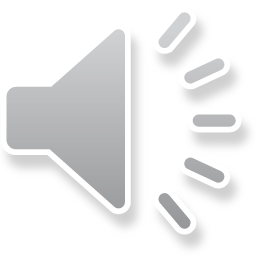 Typ prevládajúcej motivácie
Motivácia 
=
Tréningové a zápasové prostredie
-
tzv. klubová kultúra
Motivácia športovca orientovaná na výkon
(zameranie na úlohu)
Motivácia športovca orientovaná na výsledok
(zameranie na seba)
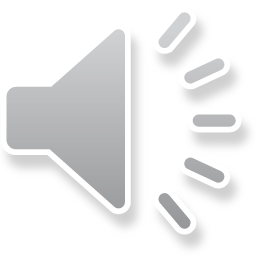 Názor „významných dospelých“
Charakter športovca
Prostredie v ktorom vyrastal
V kľúčových momentoch zápasu teda nestačí zakričať „sústreď sa!“ 

Ale hráč musí čerpať z kultúry prostredia, v ktorej sa v rámci tréningu pohybuje
Motivácia 
=
Tréningové a zápasové prostredie
-
tzv. klubová kultúra
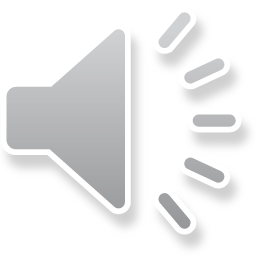 Je tvorená každodennou komunikáciou v klube
Reakcia na chybu
Spôsob interpretácie skúseností  a zážitkov
(reframing)
Využívajte príklady
(tiež bývam v takejto situácii nervózny, ale  robím to takto...)
Využívanie podmienok vo svoj prospech
(aké návyky využívaš k tomu, aby si ich zmenil?)
Zrušte strach z chýb
(chybne vykonané riešenie situácie má vyššiu hodnotu ako neskúsiť nič)
Individuálny zásobník spôsobov zvládania situácií
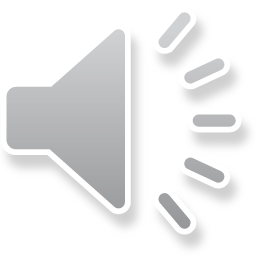 Je tvorená každodennou komunikáciou v klube
Stanovovanie cieľov
Progres vs. Víťazstvo
(aj v tréningových podmienkach)
Vysoká zapojenosť do procesu
(krátke vysvetlenie a nechať hráča skúšať si to)
Neopravovať každú chybu
Sociálna interakcia
Tzv. hra s „úrovňovaním“
(zobrať naučený prvok a uplatňovať ho v iných podmienkach, v obtiažnejšich situáciach...)
Autonómia hráča
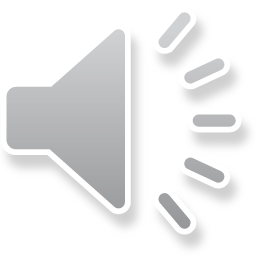 Prvok spolutvorenia
Je tvorená každodennou komunikáciou v klube
Ako to prekonať?
Čo znižuje motiváciu?
Stereotyp v tréningu
Cyklus zlyhaní
Vôľa a disciplína
Spomalenie progresu
Príliš ľahká dostupnosť úspechu
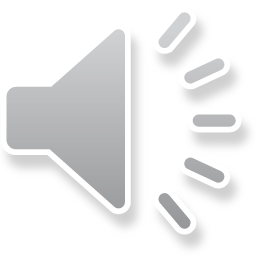